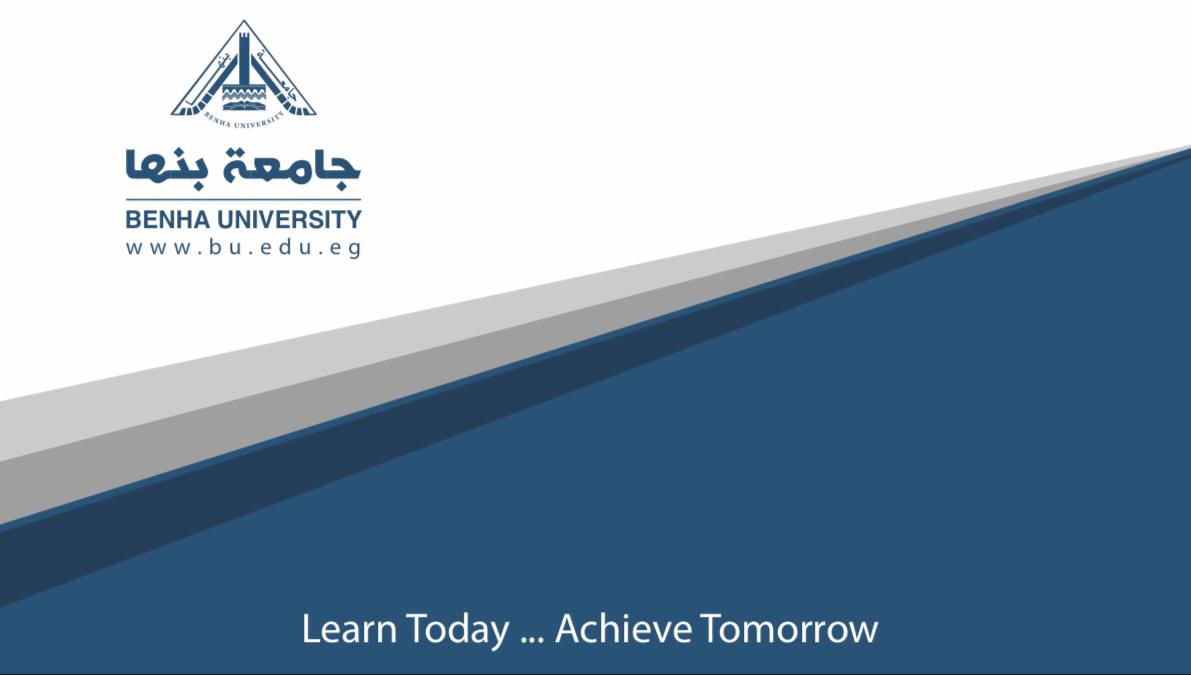 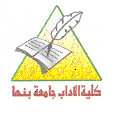 المصدر  
ا.د/ صابر امين دسوقى
د/ اسلام سلامه
كلية الاداب جامعة -بنها
د اسلام سلامه محمد اعداد /
كلية الاداب 
قسم الجغرافيا
الفرقة الثالثة
المحاضرة التاسعة
مادة النصوص الجغرافية
Chapter 3
Weathering and Erosion
Weathering and Erosion and the Rock Cycle
What Are Weathering and Erosion?
Rocks are hard and strong, but they do not stay that way forever. Forces like wind and water break down rocks through the processes of weathering and erosion.
Weathering is the process that breaks down rocks. Many things cause weathering, including climate changes. Erosion breaks rocks down further and then moves them. Forces like wind and water move the rock pieces. They mix with matter like sand to become sediment. Weathering and erosion help shape Earth’s surface. They are part of a process called the rock cycle.
Weathering and Erosion and the Rock Cycle
The rock cycle is the process through which rocks are broken down to create new ones. Weathering and erosion are important parts of the rock cycle. This cycle has been shaping and reshaping Earth for millions of years.
The rock cycle begins when hot, liquid magma rises to the surface of Earth. Once there, it cools and hardens into igneous rocks. Over time weathering wears down the igneous rocks.
       As these rocks erode, they get mixed with other matter to create sediment. The sediment then moves into various bodies of water through the process of erosion, where it settles into layers. In time these layers form sedimentary rocks
Metamorphic rock forms when a great deal of Earth’s heat or pressure comes in contact with            the minerals in igneous and sedimentary rocks and changes them.
     The rock cycle continues when magma melts rocks that are pushed below the surface of Earth through earthquakes and other movements.
      Weathering and erosion play a major part in    the rock cycle by breaking down rocks so new rocks can.
Questions
I wish you happy times